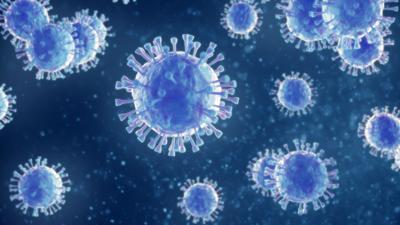 Finance Issues During COVID-19: April 24 Update
Sharon Edmundson, Department of State Treasurer
Greg Allison, UNC-CH School of Government
Kara Millonzi, UNC-CH School of Government
Announcements
Agenda
Sharon Edmundson
DST Update
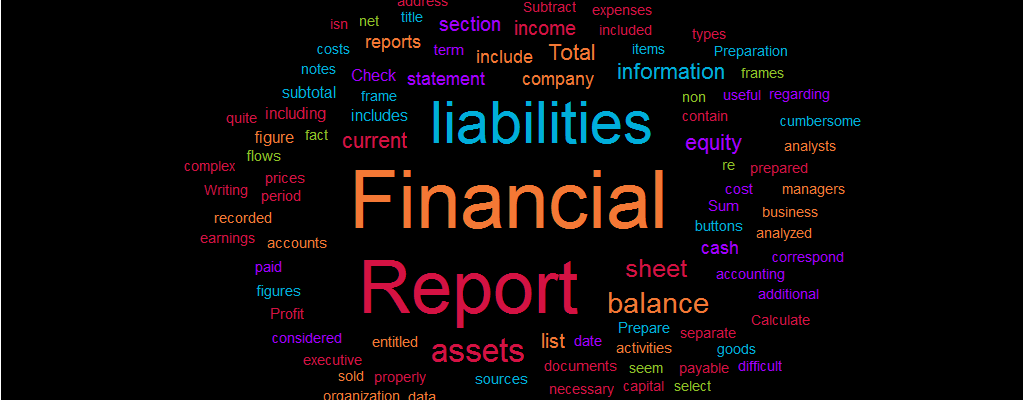 Financial Reporting
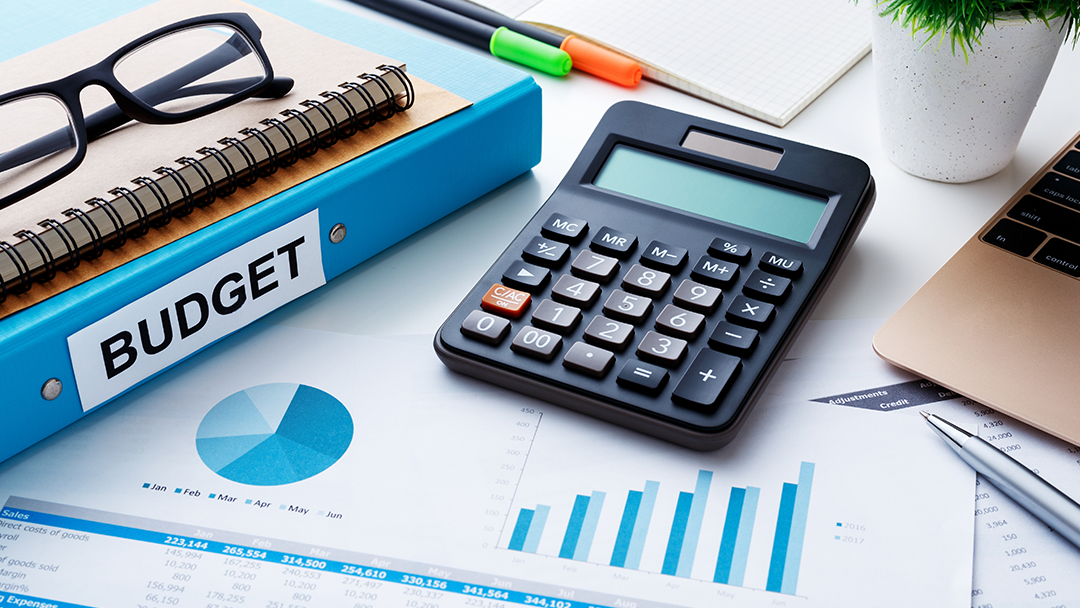 Budgeting
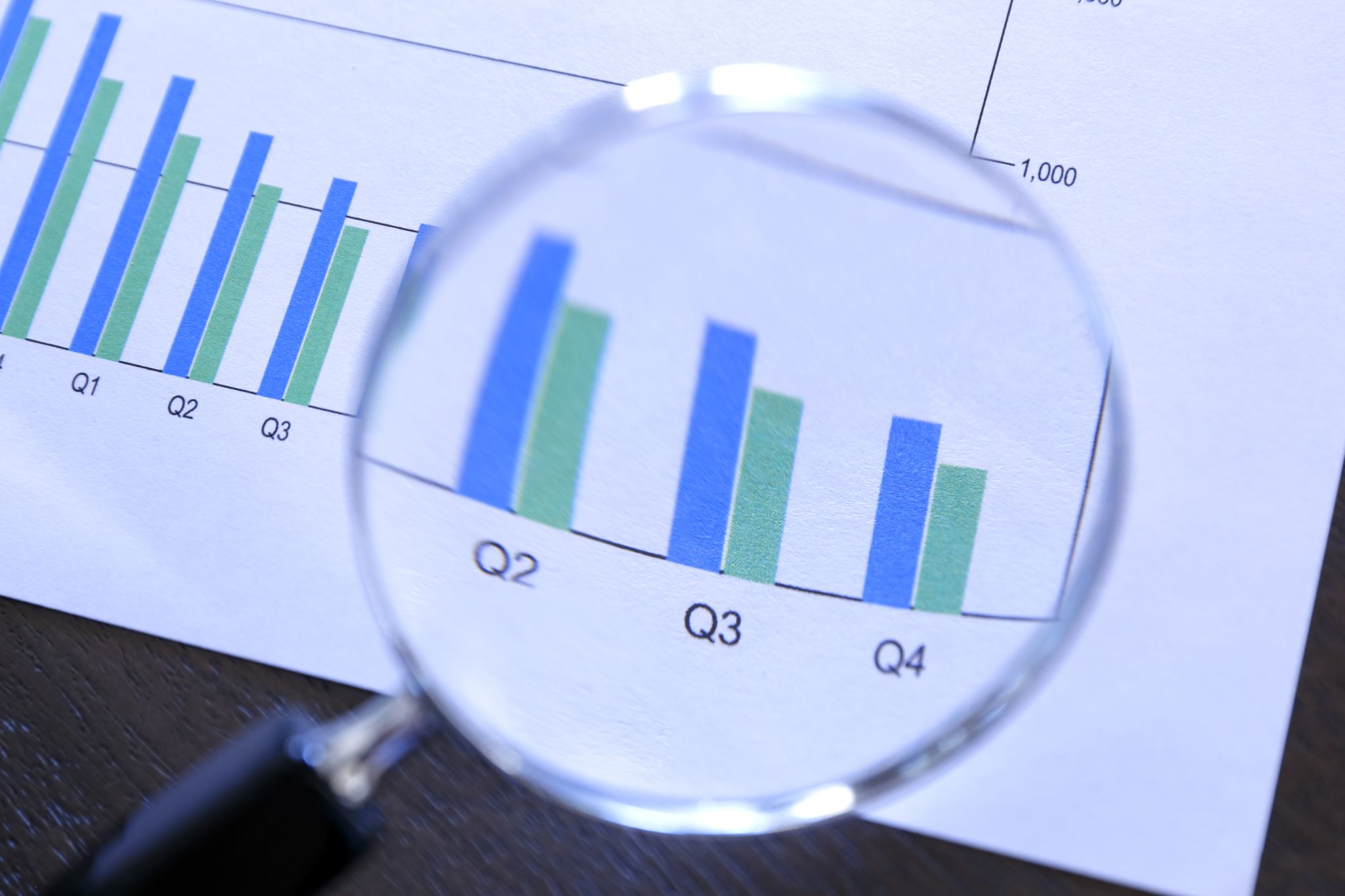 Process
By April 30: budget requests to budget officer
By June 1: proposed budget submitted to board
At least 10 days public notice
Hold Public Hearing
By July 1: board adopts budget
Public Hearing
Must file copy of proposed budget in clerk’s office
Only applies to actual budget ordinance, not whole budget document
If clerk’s office still open, consider ways to avoid multiple people touching same document
May limit hours that office open
May limit number of people in office
If clerk’s office not open, consider posting copy on door
Post to website and use social media
Public Notice
Interim Budgets
Budget Amendment Flexibility
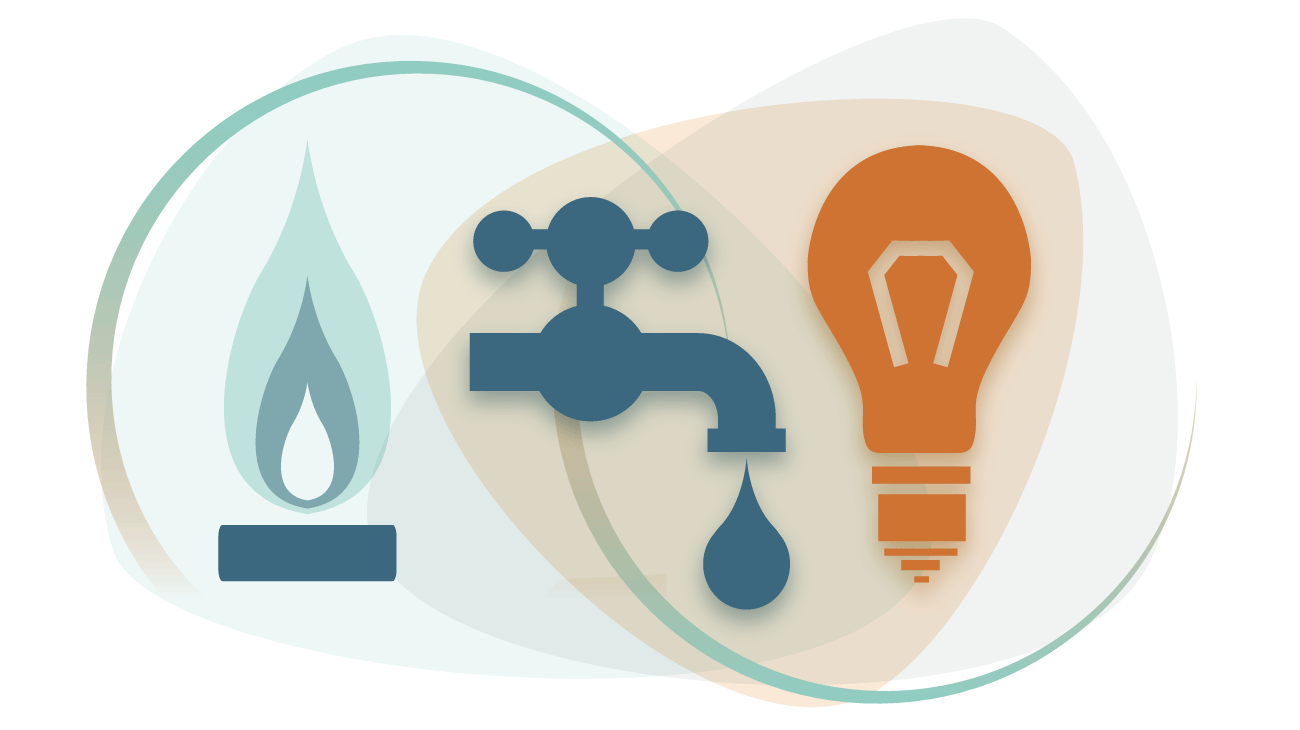 Utilities
EO 124
Payment Plans
According to EO, must allow 6 months to pay after EO terminates
Options
Wait to set up payment plan terms until EO terminates then divide amount owed by 1/6th
Start delinquent customers on payment plan now and set minimum payment or % payment amount
Set out aspirational payment plan now and then formalize when EO terminates
Communicate as clearly as possible with customers
Consider possible incentives (”carrots”) to compel customers to make payments
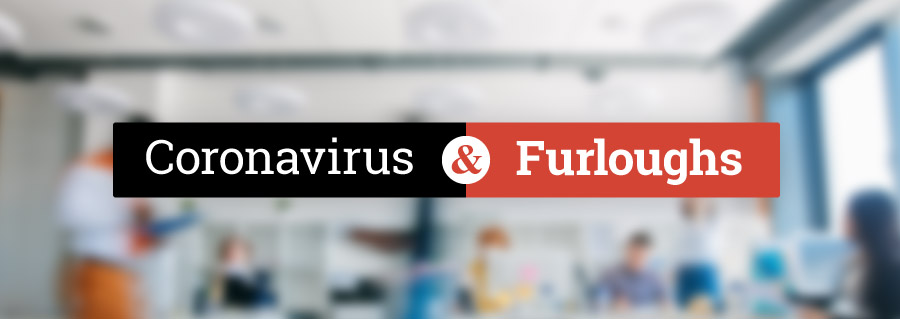 Requires governing board action
May furlough everyone or only some
May make decisions by department, activity, or any other rational basis
Follow your furlough policy, if you have one
May furlough exempt and nonexempt employees
May allow furloughed employees to use comp time, vacation, and sick leave to continue to receive pay (follow your policy)
Provide clear guidance to employees about length of furlough period, whether and how they could be called back to work during furlough period, and when you expect furlough to end
https://canons.sog.unc.edu/furloughing-employees-during-the-covid-19-crisis/